What’s Next: First Year After High School
Grade 10+ Project
A Special Note for Teachers
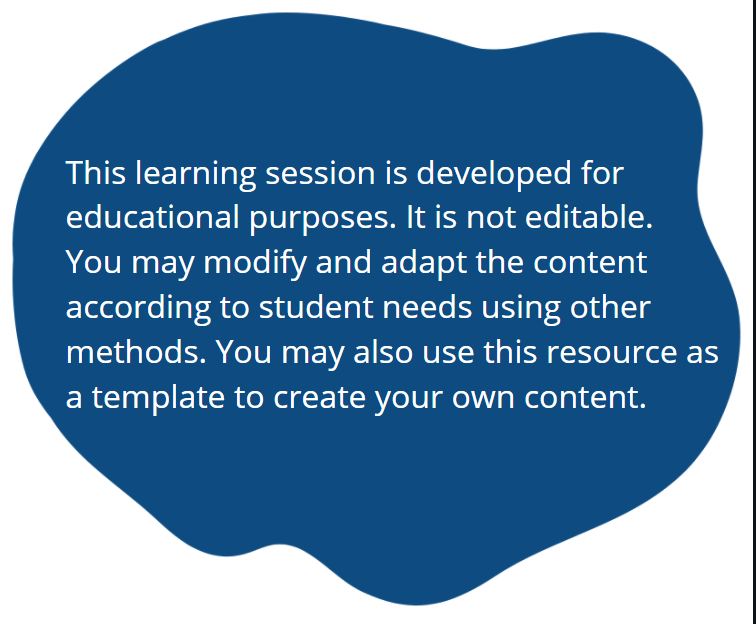 Students Will…
Plan for your first year after graduating high school 
Consider various pathways including post-secondary education, apprenticeship, entrepreneurship, the workforce, and gap year programs
Develop practical skills in budgeting and making choices for post-secondary life
Learn about available resources and funding
Project Introduction
Soon, you will have the opportunity to make your own decisions about life after high school!
But this can feel daunting! 
This project will help you to learn about the variety of options you have, and some of the resources available that can help you! 

Take your time, do your research, and use this project as your journey to learn more.
Remember, in the future you can always change your mind.
Project Introduction
The project is divided into three stages:
Stage 1: Research about a life pathway that interests you, and the associated benefits and costs
Stage 2: Define “financial responsibility” for yourself, your family, and community
Stage 3: Create a one-year financial plan that supports your pathway by using an online budgeting tool that comes with this project (Note: Paper option is available)
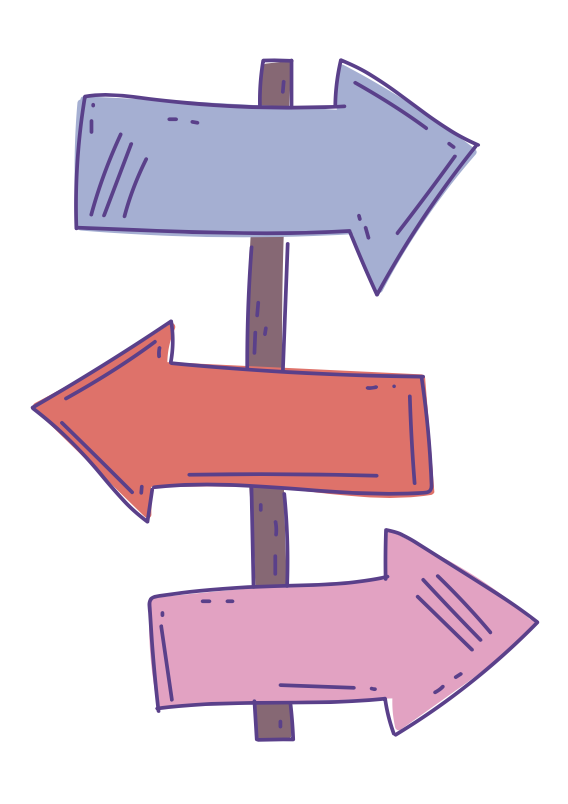 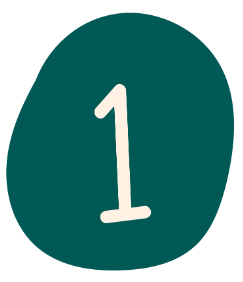 Stage
My Pathway
Minds On Activity
Think-Pair-Share

What thoughts come to mind when you think of your life after high school?
Are there education or career options you would like to pursue?
What have you heard of other people doing?
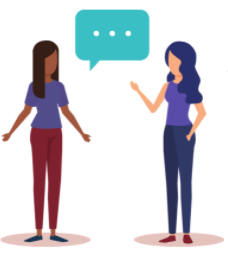 Student Discussion
There are many options for your future. There are no right or wrong answers! Here are some ideas:
Post-secondary education 
Apprenticeship program for the trades
Entrepreneurship (start your own business)
Employment (find a job)
Gap-year program
Others?
Post-Secondary Options
Let’s take a moment to discuss these questions!

Can you think of any other possible options for your future?
What are some benefits of each choice?
What are some drawbacks of each?
What situations may make it difficult to pursue a particular option?
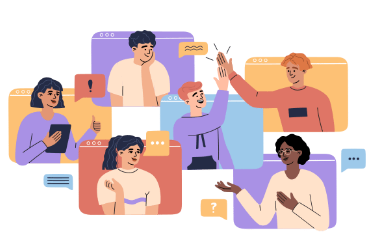 Stage 1: My Pathway
Which pathways interest you? 
What would you like to learn more about?
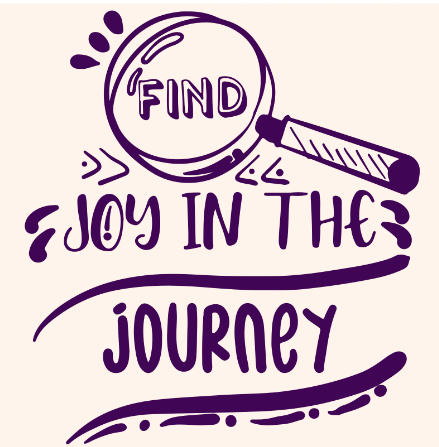 Stage 1: My Pathway
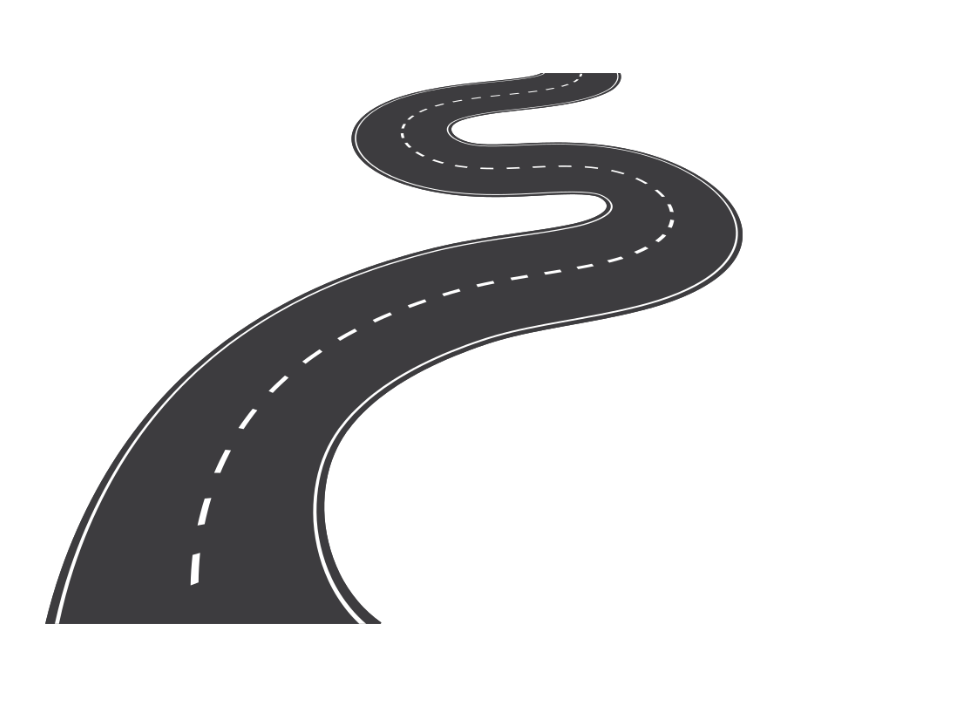 Begin your research.
Select an option to explore for the rest of the project. Complete “Stage 1: My Pathway” of your project booklet.

Realistically, you may pursue more than one pathway at the same time. 
For example: Some work a part-time job and attend post-secondary school at the same time. 
In Stage 3, you will reflect this in your one-year financial plan.
Resources
For students who identify as Indigenous, you will find information about the following:
Post-Secondary Institutions in Ontario
Apprenticeships Options
Financial Aid
https://www.ontario.ca/page/indigenous-students#section-0

For general information about how to apply for student loans on the OSAP website (Ontario Student Assistance Program):
https://www.ontario.ca/page/osap-ontario-student-assistance-program
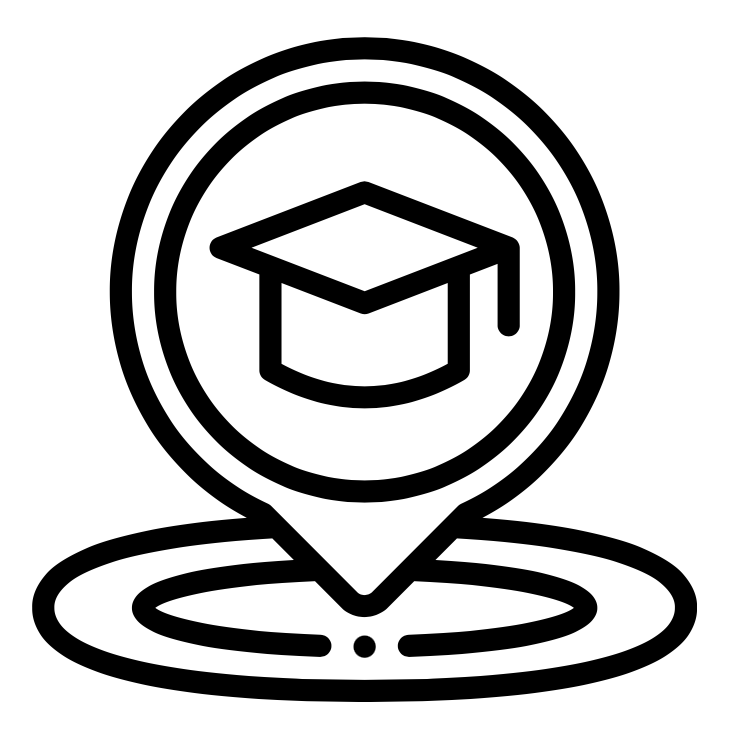 Resources
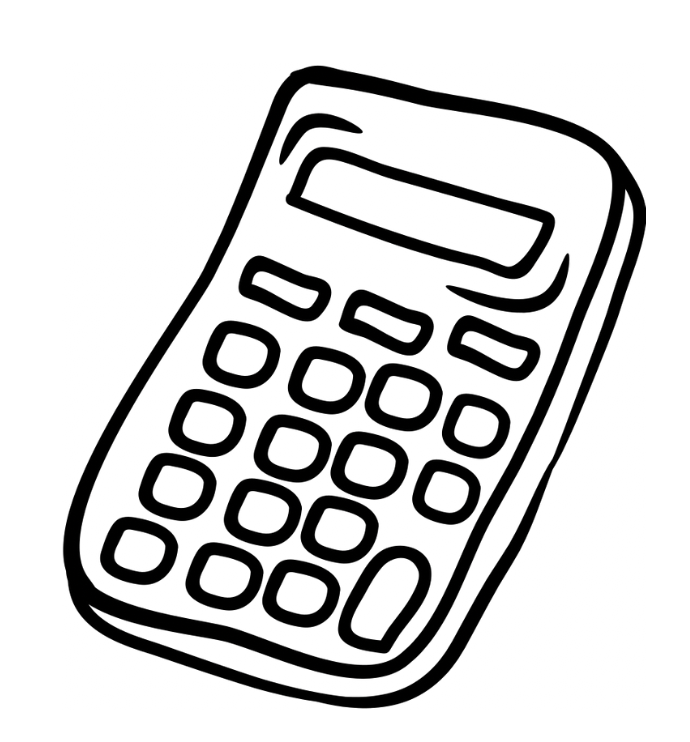 Student Aid Estimator

Put your information into the Student Aid Estimator and it will give you an estimate of the federal funding you can receive for post-secondary education!

Student Aid Estimator

In Stage 3 of this project, you will need the amount of aid provided by the estimator to help you with the financial plan.
Resources
Learn about the various scholarships and bursaries you can apply for post-secondary funding:
https://oeshighschool.com/post-secondary-scholarships-and-bursaries-in-ontario/

Indigenous students can apply for the Indigenous Student Bursary:
https://osap.gov.on.ca/OSAPPortal/en/A-ZListofAid/PRDR019231.html

There is also funding available for young people and Indigenous people who are interested in starting a business. You can read more here:
https://www.ontario.ca/page/entrepreneurship-funds-and-resources-people-under-30
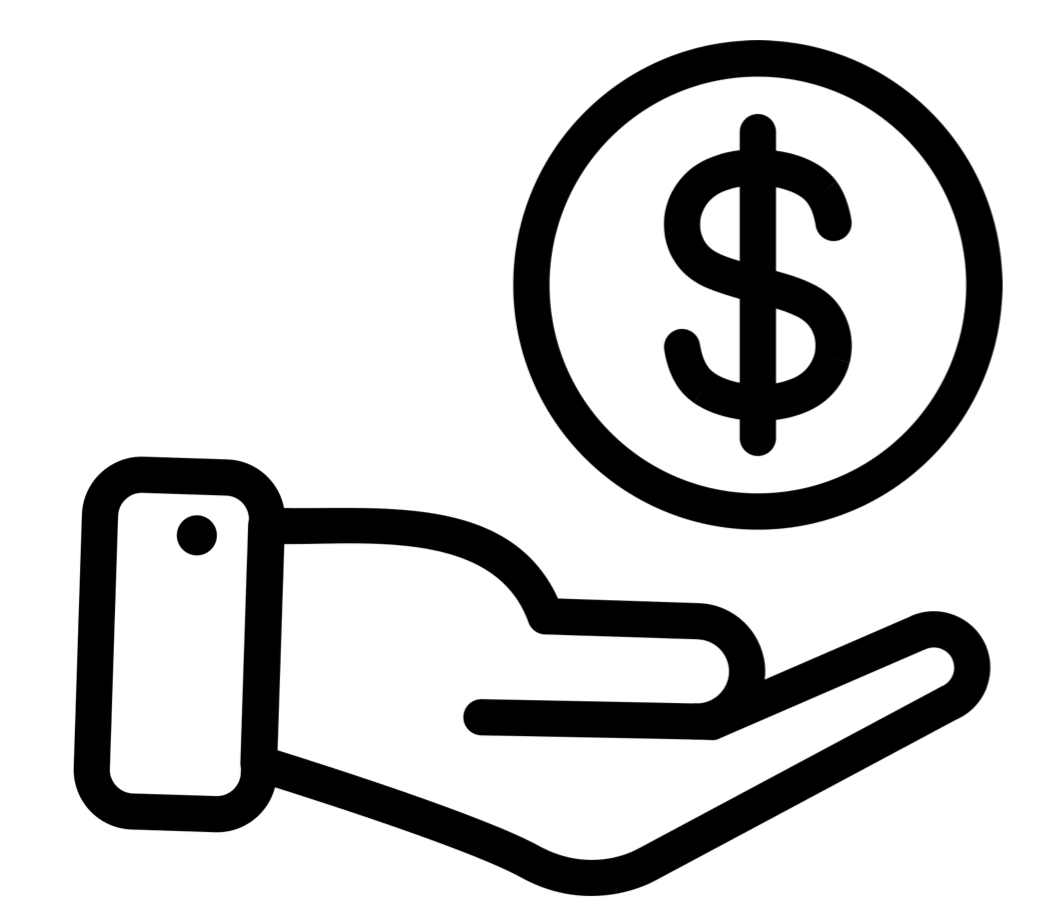 Resources
Funding is available for young people who are interested in starting a business (including funding specifically for Indigenous youth:
https://www.ontario.ca/page/get-help-finding-youth-or-student-job#section-15

According to circumstances, some choose to travel, volunteer, and meet new people through a Gap Year Program. Some programs are funded, while others have expenses. 
https://katimavik.org/
https://www.cangap.ca/
https://www.canada.ca/en/services/youth/canada-service-corps/about.html
https://www.international.gc.ca/world-monde/study_work_travel-etude_travail_voyage/youth_internship-stages_jeunes.aspx?lang=eng
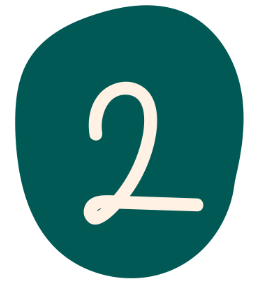 Stage
“Financial Responsibility”
Stage 2: Financial Responsibility
What is “financial responsibility”? How can we be a “financially responsible” person?

These are important questions. The answer depends on:
Our personal values
What we prioritize in life
Our possible limitations
The society we live in…and more

So, how we define “financial responsibility” will be different from person to person.
Stage 2: Financial Responsibility
Individually or in small group, complete the “Stage 2: Financial Responsibility Card Sort Activity”:
Rank the priorities from “Very Low” to “Very High”.
In the “Very High” category, you can only have a maximum of 7 priorities/cards.

Think about:
What is the most important to you? To your family? Within your community?
What might you need to sacrifice so that you can prioritize the more important things?
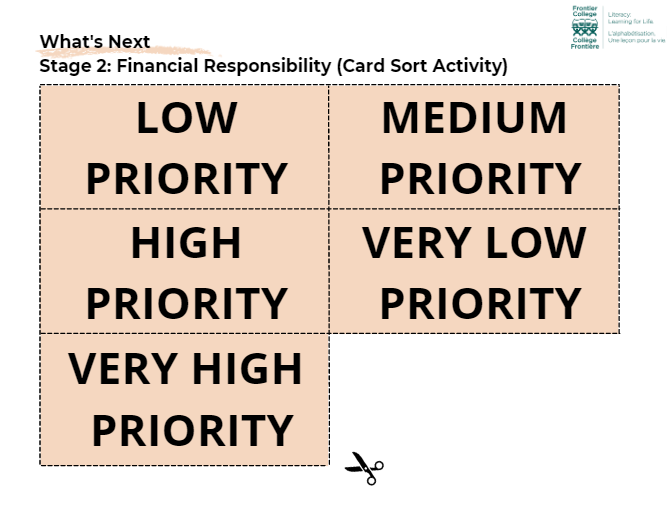 Stage 2: Financial Responsibility
After completing the card sort activity, fill in “Stage 2: Reflection (Financial Responsibility)”.

What has this activity shown you about your personal values and priorities?
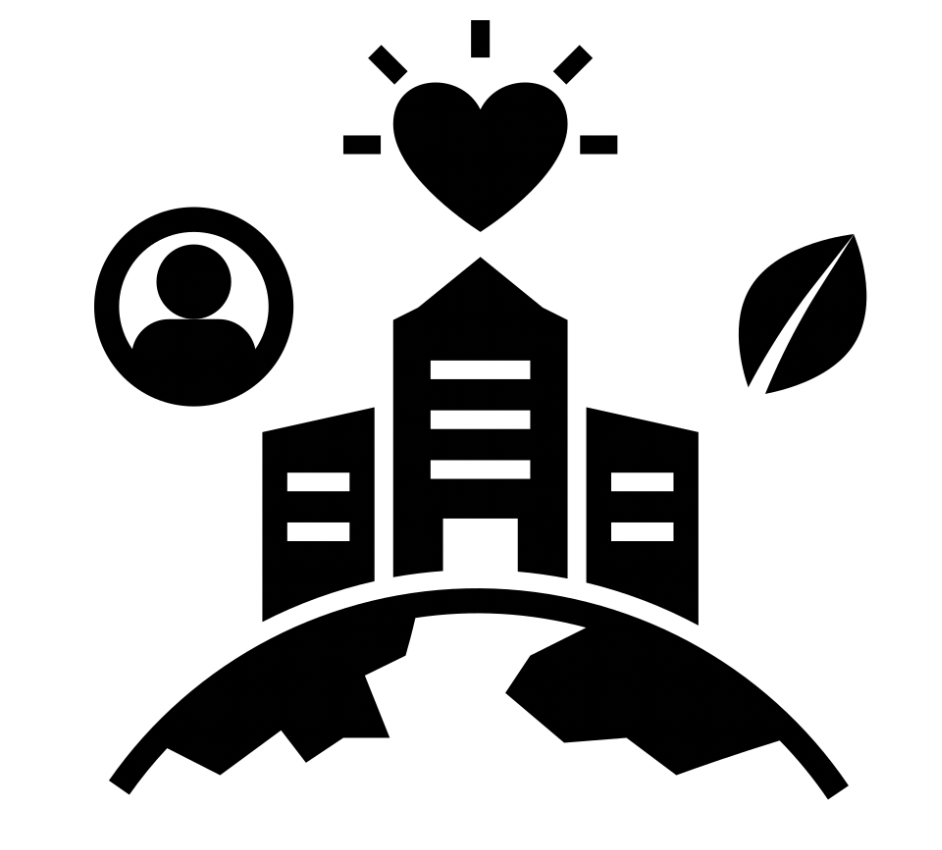 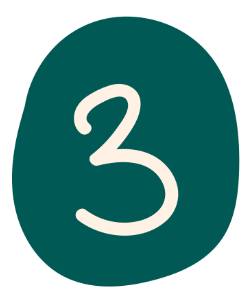 Stage
One-Year Financial Plan
Stage 3: My One-Year Financial Plan
Nothing happens without a plan! In the final stage of this project, you will create a one-year financial plan to support the pathway you chose. This will help you to budget and to make your plan a reality!

Remember, your plan is not written in stone. You can change your mind in the future. 
So do your best. Be as realistic as possible with the financial plan. And enjoy the learning journey!
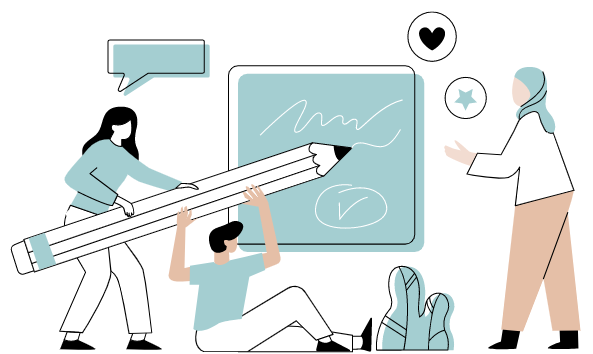 Stage 3: My One-Year Financial Plan
Instructions:
The next 5 slides are quick tutorials on how to use the financial plan. Choose the video tutorials that apply to the pathway(s) you chose.
If you choose more than one pathway, you might have to complete more than one tab in the financial plan. Find out more as you watch the video tutorials.
Slide 24 shows you how to use the “Savings & Investment” tab. For Education and Employment pathways, you must choose at least one savings option or one investment option. For Entrepreneurship and Gap-Year pathways, it is optional. 
We encourage you to choose more than one, so you can start saving and investing at a young age.
Education and Apprenticeship Tab
Employment Tab
Entrepreneurship Tab
Gap-Year Program Tab
Savings and Investments Tab
Stage 3: My One-Year Financial Plan
After completing your “What’s Next: One-Year Financial Plan”, answer the reflection questions on page 5 of your project booklet.
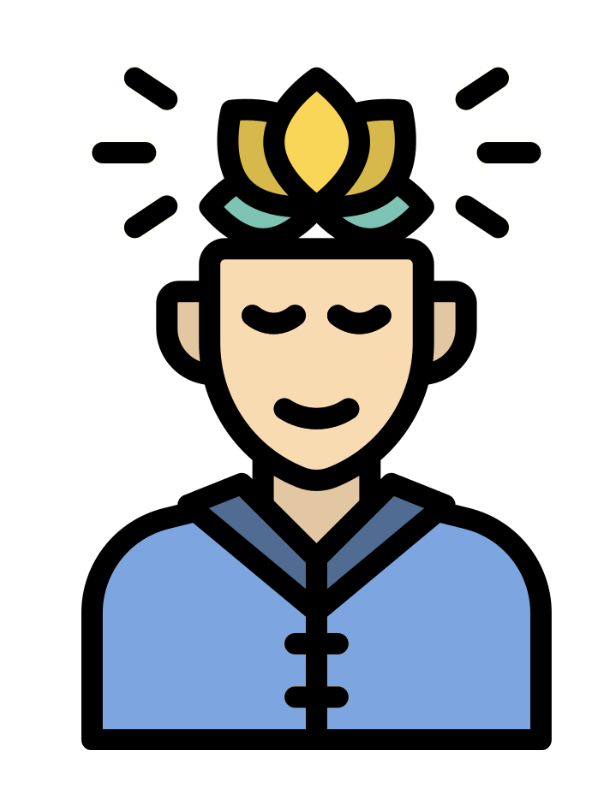 Congratulations!
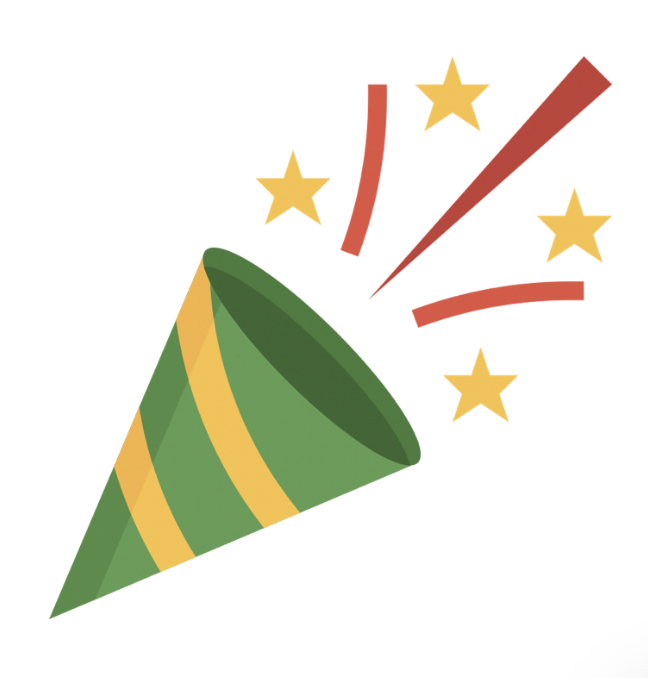 You completed all three stages of this personal journey!


We hope this project helped you to learn more about the options out there and to start a plan for your first year after high school.

To let everything sink in, reflect on the journey and complete the “Project Reflection” questions on page 6 of your booklet.
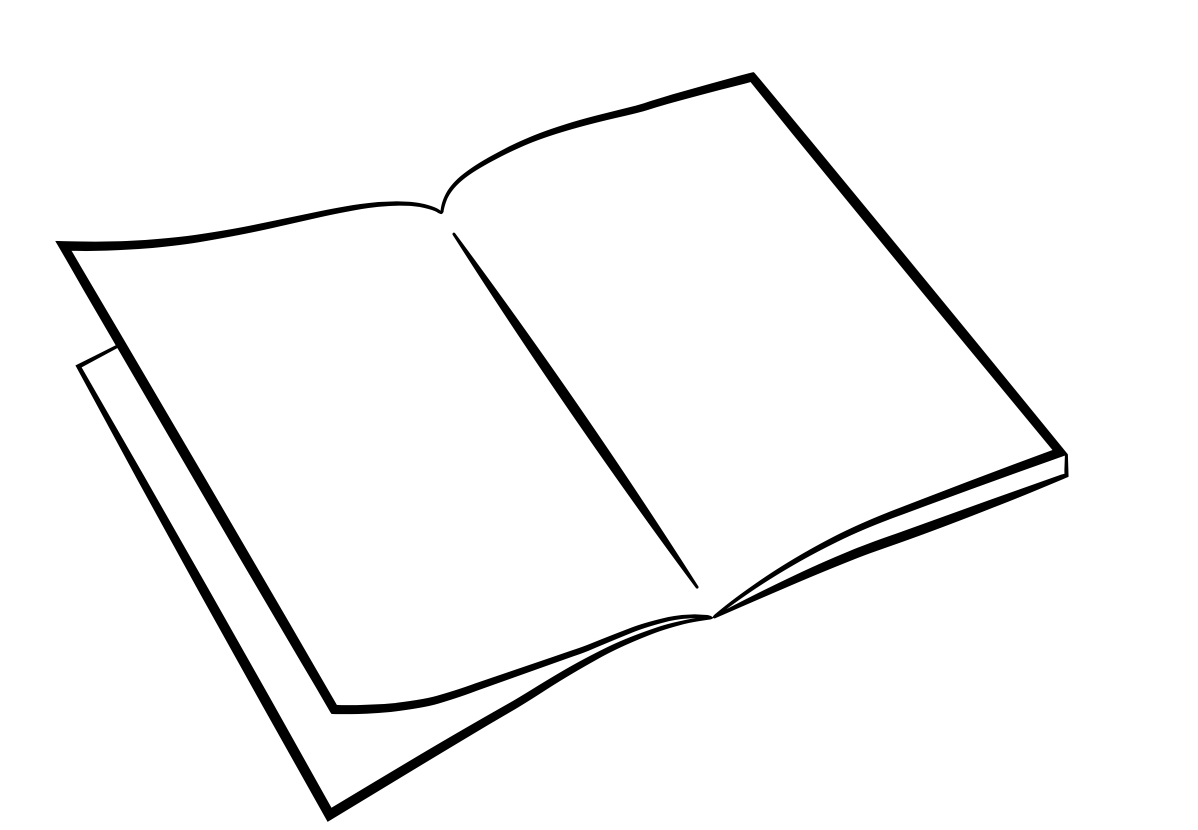